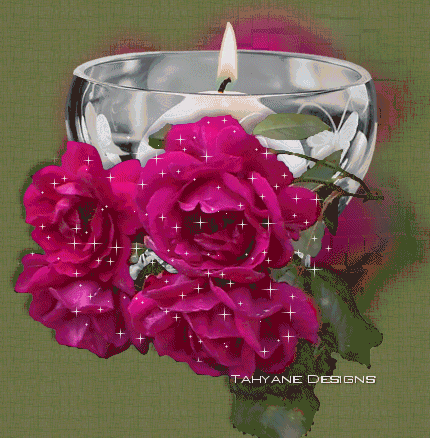 উপস্থিত  সবাইকে শুভেচ্ছা
পরিচিতি
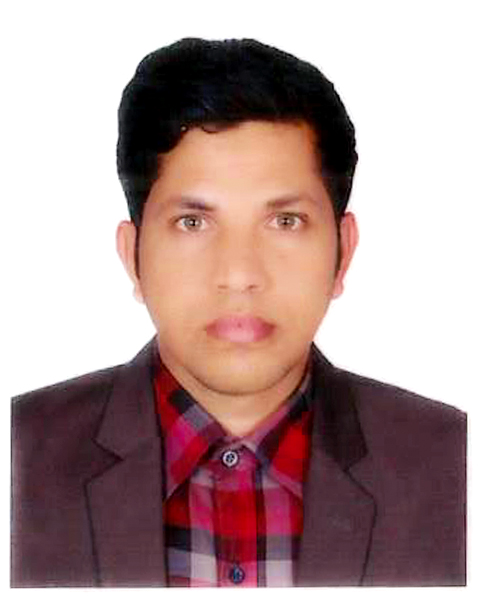 ইসাহাক আলী
সহকারি শিক্ষক (আই.সি.টি)

আকালু চর কয়েড়া দাখিল মাদ্রাসা

ভুয়াপুর,টাঙ্গাইল।

মোবাঃ ০১৯২২-৮৮৫৭৭৪
পাঠ পরিচিতি
শ্রেনিঃ ৭ম
অধ্যায়ঃ ১ম
সময়ঃ ৪০মিঃবিষয়ঃ বিজ্ঞান
নিচের ছবিগলো চেনার চেষ্টা করি।
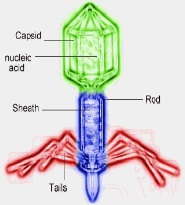 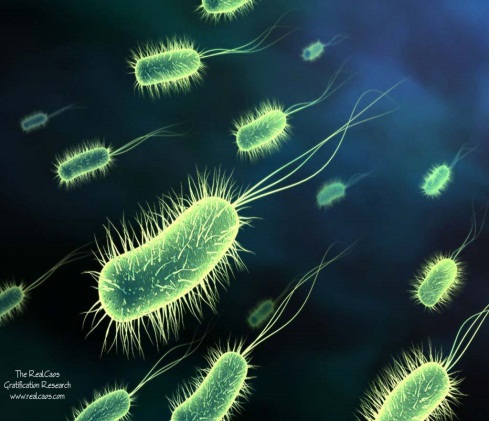 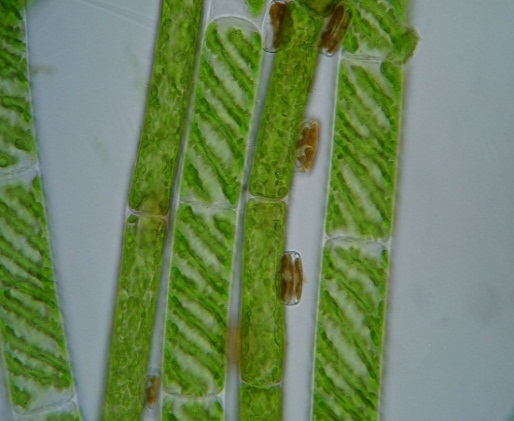 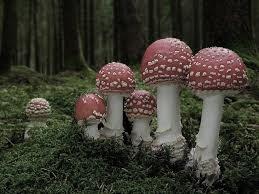 পূর্বে আমরা এদের দ্বারা সৃষ্ট রোগ সম্পর্কে জেনেছি।
[Speaker Notes: শিক্ষার্থীদের ছবিগুলো দেখিয়ে বলা যায় , নিচের ছবিগলো চেনার চেষ্টা করি। অ্যমিবার চিত্রটি দেখিয়ে জানতে চাওয়া যেতে পারে-এটি কিসের ছবি? তাদের উত্তর বলার জন্য সাহায্য করা যেতে পারে।অ্যামিবা দ্বারা সৃষ্ট সাধারন একটি রোগ সম্পর্কে জানতে চাওয়া যেতে পারে ।অ্যামিবা দ্বারা সৃষ্ট সাধারন একটি রোগের নাম শিক্ষার্থীদের কাছে জানতে চাওয়া যেতে পারে।তাদের উত্তর বলার জন্য সাহায্য করা যেতে পারে  “আমাশয়”।]
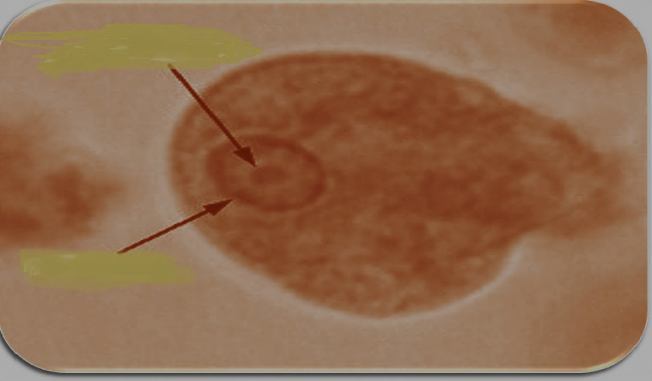 অ্যামিবা
অ্যামিবা দ্বারা সৃষ্ট সাধারন একটি রোগ “আমাশয়”।
আমাশয় রোগের কারণ
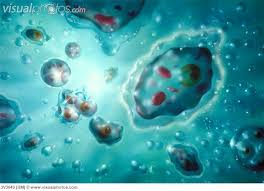 অ্যামিবা
শিখনফল...
পাঠ এইশেষে শিক্ষার্থীরা...
অ্যামিবার বৈশিষ্ট্য বর্ণনা করতে পারবে;
অ্যামিবার বহুবিভাজন প্রক্রিয়া ব্যাখ্যা করতে পারবে;
অ্যামিবার দ্বারা সৃষ্ট আমাশয় রোগের কারণ ও প্রতিকার বর্ণনা করতে পারবে।
[Speaker Notes: পাঠ শেষে কাঙ্খিত শিখনফলকে সামনে রেখে পাঠকে ধারাবাহিকভাবে পরিচালনার উদ্দেশ্যে এই স্লাইডটি রাখা হয়েছে।]
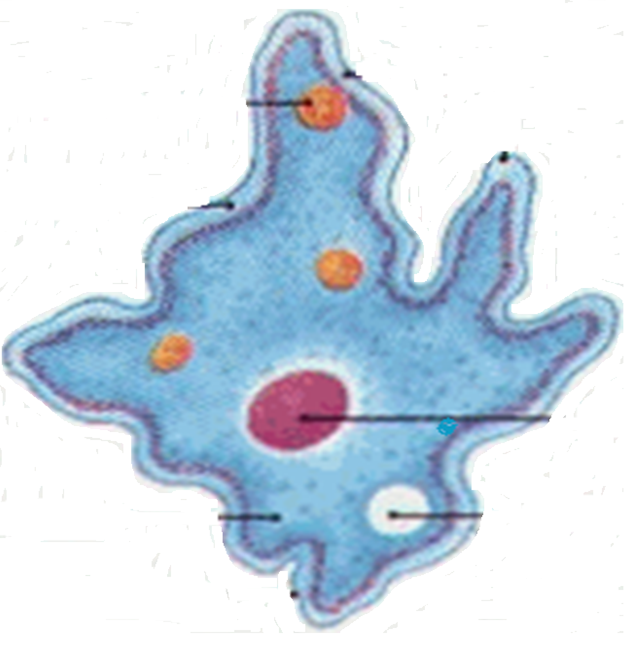 এক্টোপ্লাজম
এন্ডোপ্লাজম
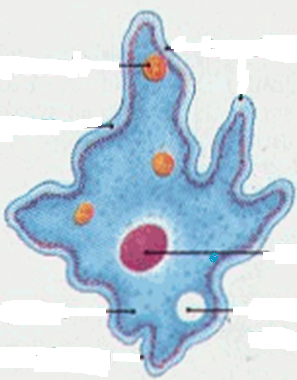 প্লাজমালেমা
ক্ষণপদ
নিউক্লিয়াস
চিত্র-এন্টামিবা
[Speaker Notes: অ্যামিবার বিভিন্ন অংশের পরিচয় দেওয়া যেতে পারে।]
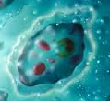 পানি গহ্বর
লোহিত রক্ত কণিকা
প্লাজমালেমা
খাদ্য গহ্বর
[Speaker Notes: অ্যামিবার বিভিন্ন গহ্বর-এর নাম ও কাজের বর্ণনা দেওয়া যেতে পারে।]
এদের যেখানে পাওয়া যায়......
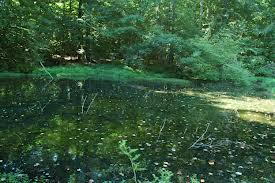 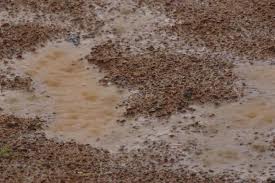 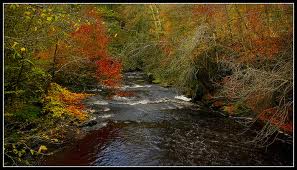 [Speaker Notes: শিক্ষার্থীদের কাছে প্রশ্ন করা যেতে পারে এরা কোথায় জন্মে? চিত্রের মাধ্যমে উত্তর প্রদানে সাহায্য করা যেতে পারে। যেমন-পুকুরের পানিতে, স্যাঁতস্যাঁতে মাটিতে, পঁচা পানিযুক্ত ড্রেনের কাদায়।]
একক কাজ
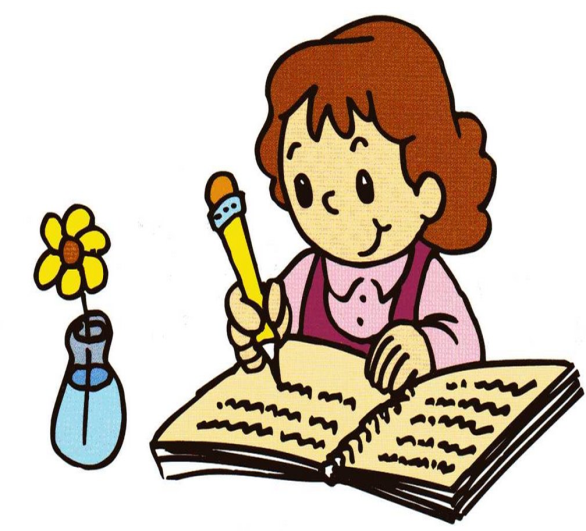 সিস্ট কী?
প্রতিকূল পরিবেশে এন্টামিবা গোলাকার শক্ত আবরণে নিজেদের দেহ ঢেকে রাখে। এ অবস্থাকে সিস্ট বলে।
এন্টামিবা  কোন পর্বের অন্তর্গত?
সারকোমাস্টিগোফোরা (Sarcomastigophora) পর্বের।
[Speaker Notes: একক কাজের জন্য শিক্ষার্থীদের প্রশ্নগুলো করা যেতে পারে। তাদের উত্তরগুলো মিলিয়ে নেওয়ার জন্য বলা যেতে পারে অথবা ব্লাকবোর্ডে লিখে দেওয়া যেতে পারে।]
আমাশয়
এমিবিক
ব্যাসিলারি
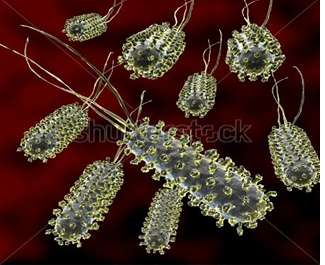 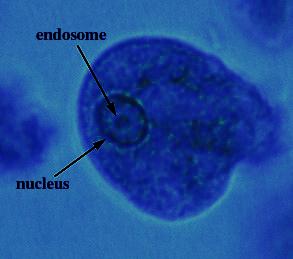 [Speaker Notes: অ্যামিবার প্রকারভেদ সম্পর্কে আলোচনা করা যেতে পারে।]
বংশবৃদ্ধি/প্রজনন
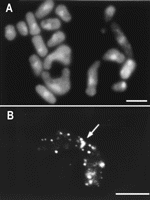 কোষ বিভাজন
স্পোর সৃষ্টি
[Speaker Notes: অ্যমিবা কিভাবে বংশবৃদ্ধি করে সে সম্পর্কে বর্ণনা দেওয়া যেতে পারে। এরা সাধারনত অযৌন পদ্ধতিতে বংশ বৃদ্ধি করে।অযৌন প্রজনন প্রধানত দুই প্রকার।]
ক্ষণপদ
সিস্ট প্রাচীর
শিশু অ্যামিবা
ক্রোমাটিন দানা
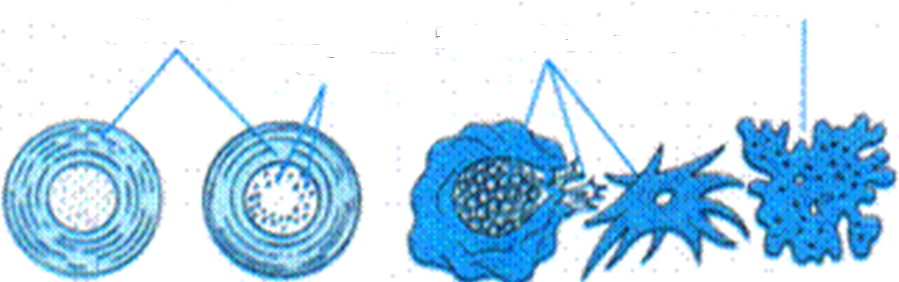 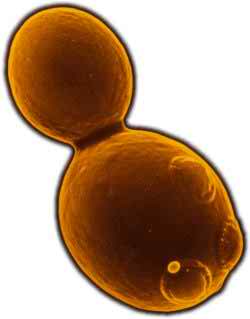 শিশু অ্যামিবা
[Speaker Notes: এন্টামিবার বহুভাজন প্রক্রিয়া সম্পর্কে বর্ণনা করা যেতে পারে।]
এরা যেখানে বাস করে......
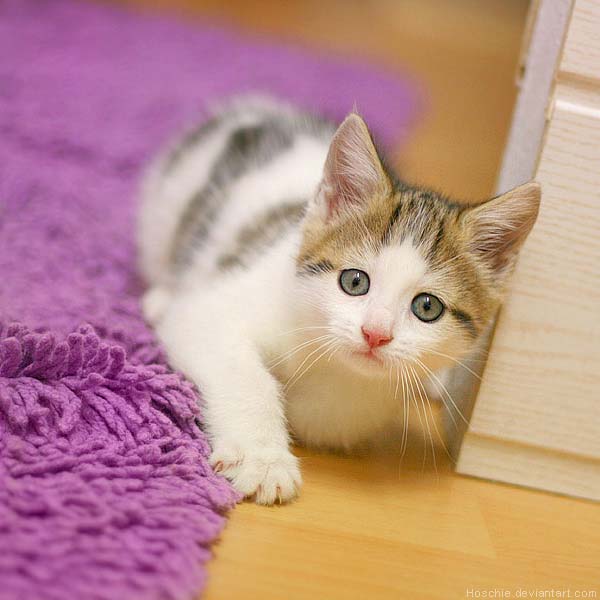 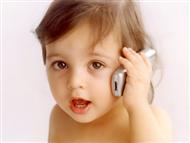 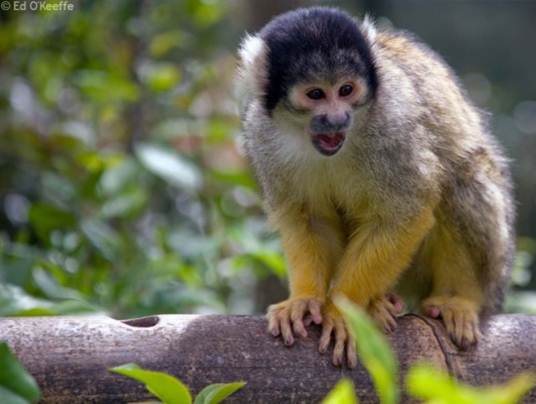 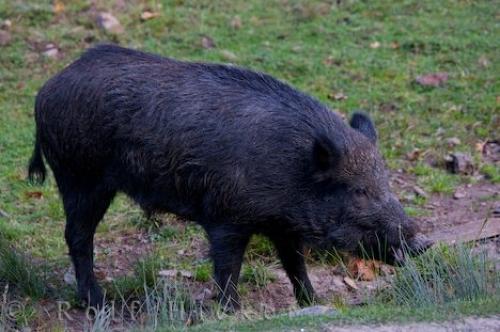 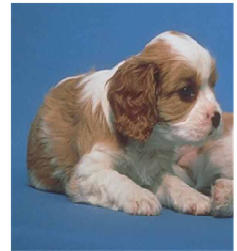 এদের বৃহদান্ত্রে
এমিবিক আমাশয় প্রতিরোধে যা যা করণীয়।
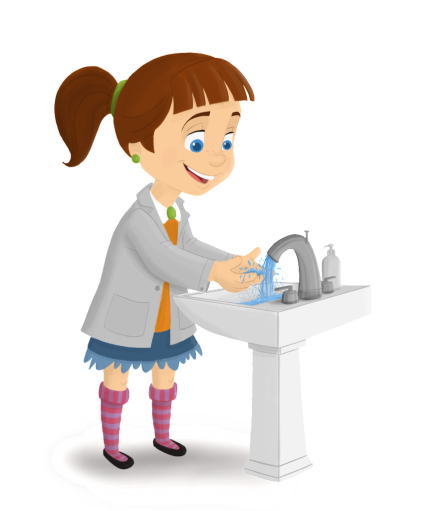 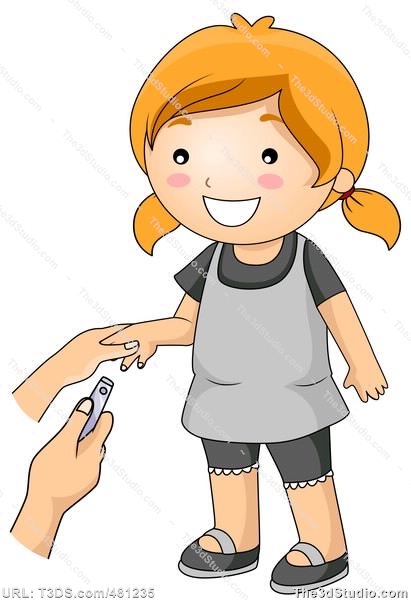 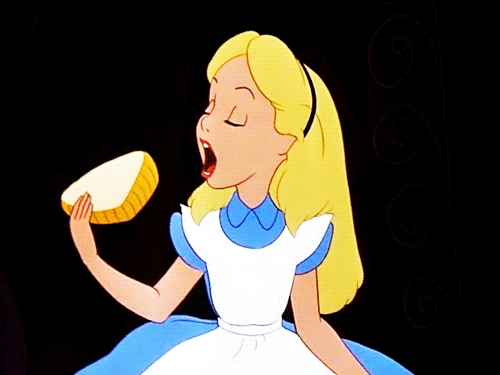 হাতের নখ নিয়মিত কেটে ফেলতে হবে।
খাওয়ার আগে সাবান দিয়ে হাত ধুতে হবে।
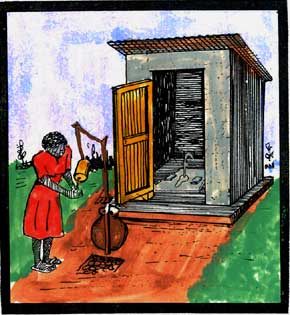 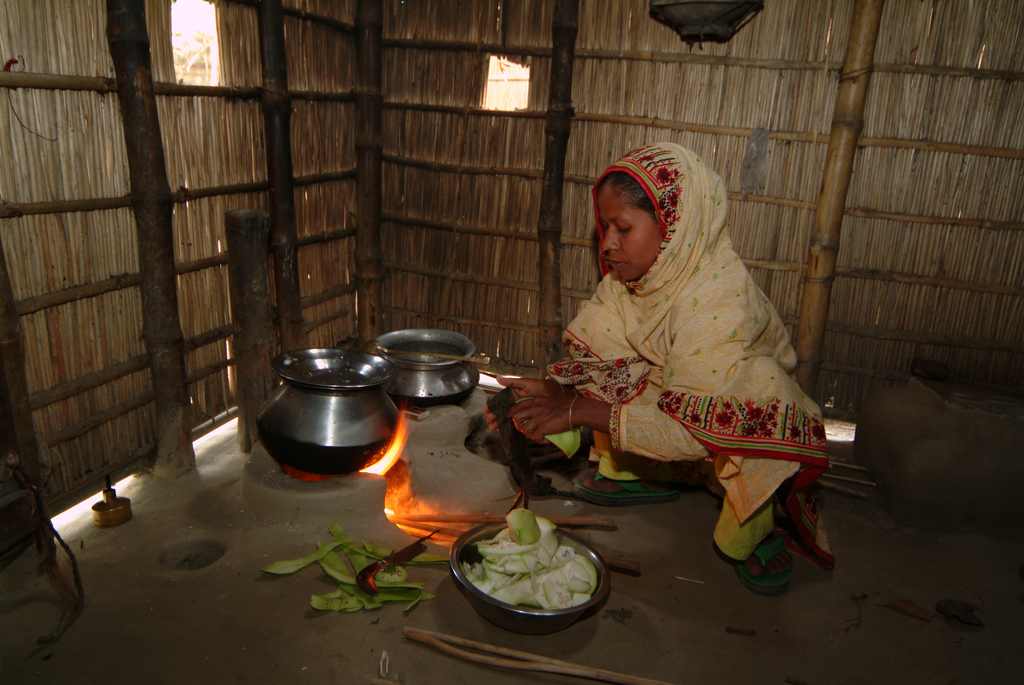 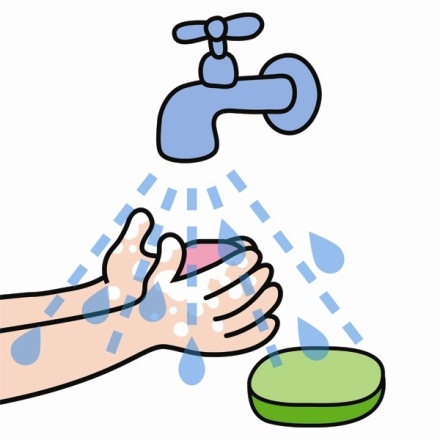 মলত্যাগের পর সাবান দিয়ে ভালোভাবে হাত ধুতে হবে।
স্বাস্থ্যসম্মত পায়খানা ব্যবহার করতে হবে।
পানি ফুটিয়ে পান করতে হবে।
[Speaker Notes: এমিবিক আমাশয় প্রতিরোধে আমাদের করণীয় কী তা শিক্ষার্থীদের কাছ থেকে জেনে নেওয়া যেতে পারে।]
জোড়ায় কাজ
সময়ঃ ২ মিনিট।
এন্টামিবার   জীবানুটি কীভাবে মানুষের দেহে
       সংক্রমিত হয়?
[Speaker Notes: শিক্ষার্থীদের তৃতীয় শিখনফল অর্জিত হলো কি-না  তা যাচাই করার চেষ্টা করা  হয়েছে। বিভিন্ন স্তরের শিক্ষার্থীদেরকে ২ জনের দলে ভাগ করে নেওয়া যেতে পারে অথবা শ্রেণিশিক্ষক সুবিধামত জোড় গঠন করতে পারেন।]
মূল্যায়ন
ক্ষণপদ কী?
অ্যামিবার দেহে কয়টি গহ্বর দেখা যায় ও কী কী?
অ্যমিবা কোন পদ্ধতিতে বংশবৃদ্ধি করে?
অ্যমিবা প্রধানত কোন রোগ সৃষ্টির জন্য দায়ী?
ক্ষণপদের কাজ কী?
[Speaker Notes: মূল্যায়নের জন্য স্লাইডের এই প্রশ্ন বা অন্য কোন প্রশ্ন উপস্থাপন করা যেতে পারে।]
গুরুত্বপূর্ণ শব্দ
1.প্লাজমালেমা
2.এন্টামিবা
3.স্পোর
4.ক্ষণপদ
5.এক্টোপ্লাজম
6.এন্ডোপ্লাজম 
7.ক্রোমাটিন দানা
[Speaker Notes: শিক্ষার্থীদের  অস্পষ্টতা দূর করার জন্য উল্লেখিত শব্দগুলো সম্পর্কে জেনে নিয়ে তার পূণঃরালোচনা করা যেতে পারে।]
বাড়ির কাজ
অ্যামিবার স্পোরুলেশন পদ্ধতি অংকন করে বিভিন্ন অংশ দেখাও।
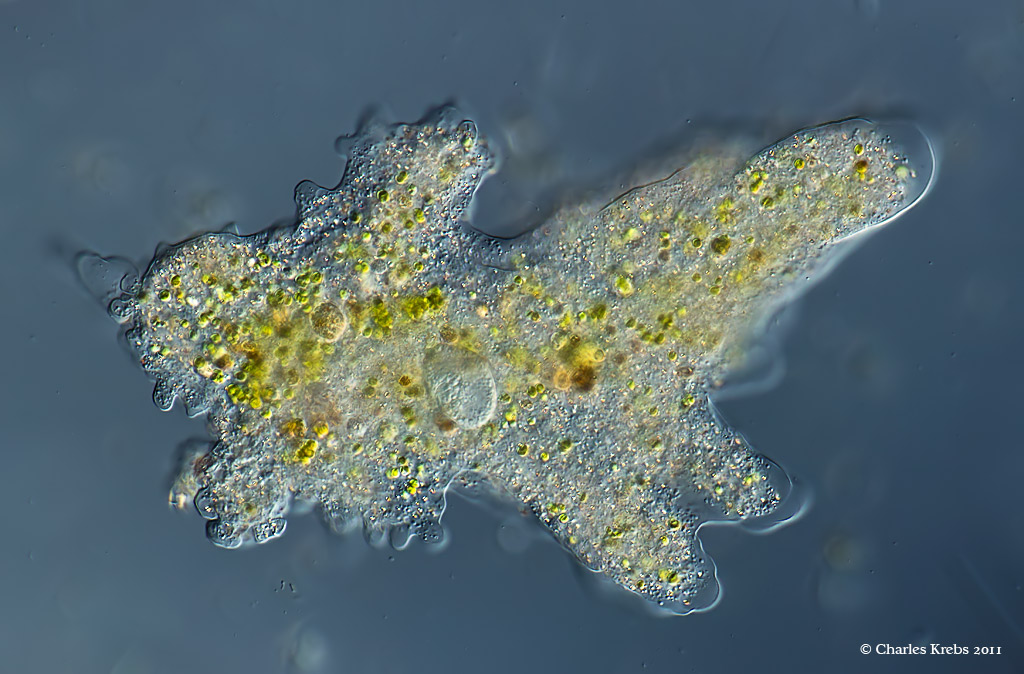 ধন্যবাদ
[Speaker Notes: বোর্ডের লিখা মুছে  শিক্ষার্থীদের সুস্বাস্থ্য কামনা করে ধন্যবাদ দিয়ে শ্রেণিকক্ষ ত্যাগ করা যেতে পারে।]
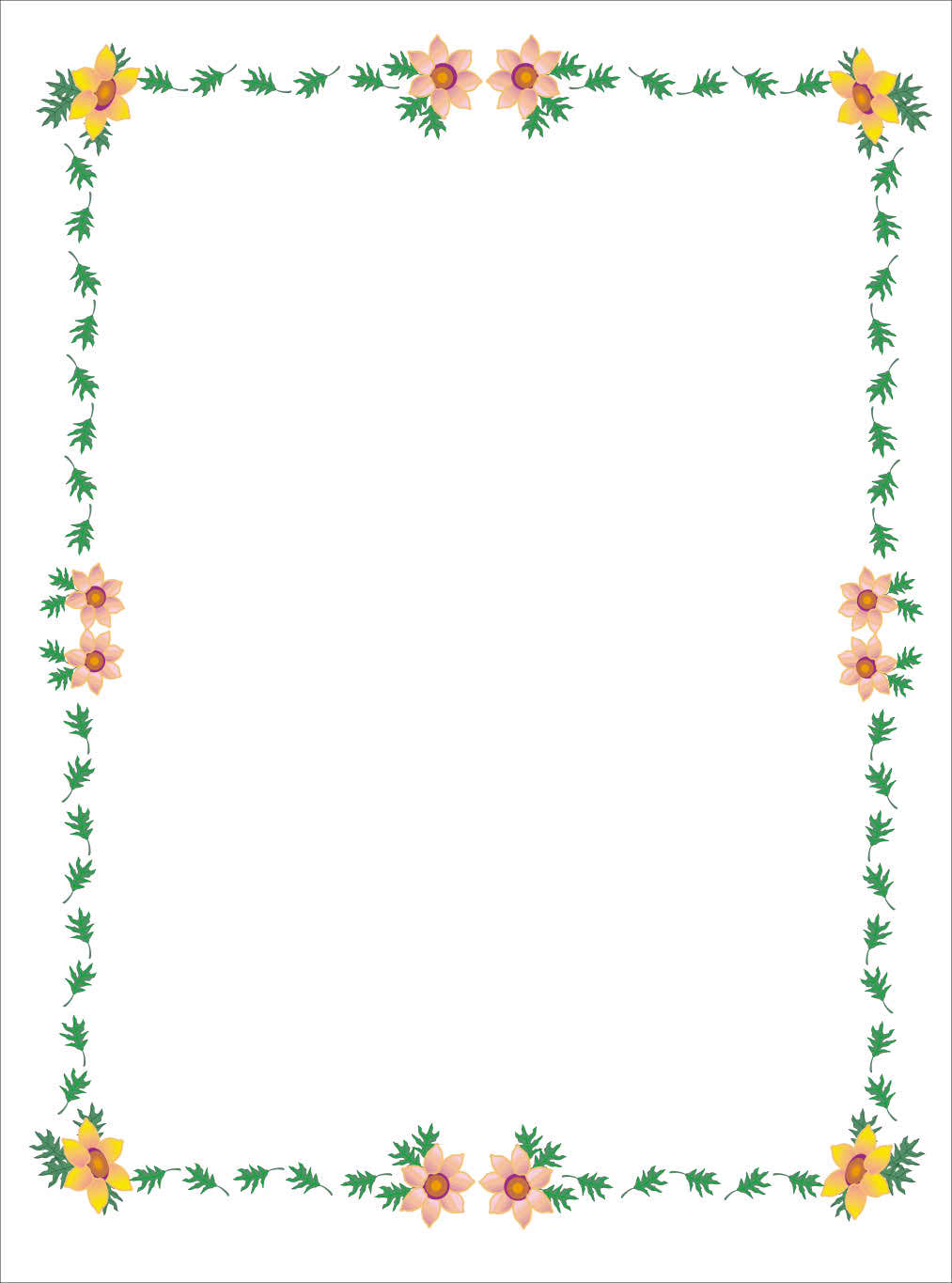 কৃতজ্ঞতা স্বীকার
শিক্ষা মন্ত্রণালয়, মাউশি, এনসিটিবি ও এটুআই-এর সংশ্লিষ্ট কর্মকর্তাবৃন্দ
এবং কন্টেন্ট সম্পাদক হিসেবে যাঁদের নির্দেশনা, পরামর্শ ও তত্ত্বাবধানে এই মডেল কন্টেন্ট সমৃদ্ধ হয়েছে তারা হলেন-
জনাব সামসুদ্দিন আহমেদ তালুকদার, প্রভাষক, টিটিসি, কুমিল্লা
জনাব মোঃ খাদিজা ইয়াসমিন, সহকারি অধ্যাপক, টিটিসি, ঢাকা